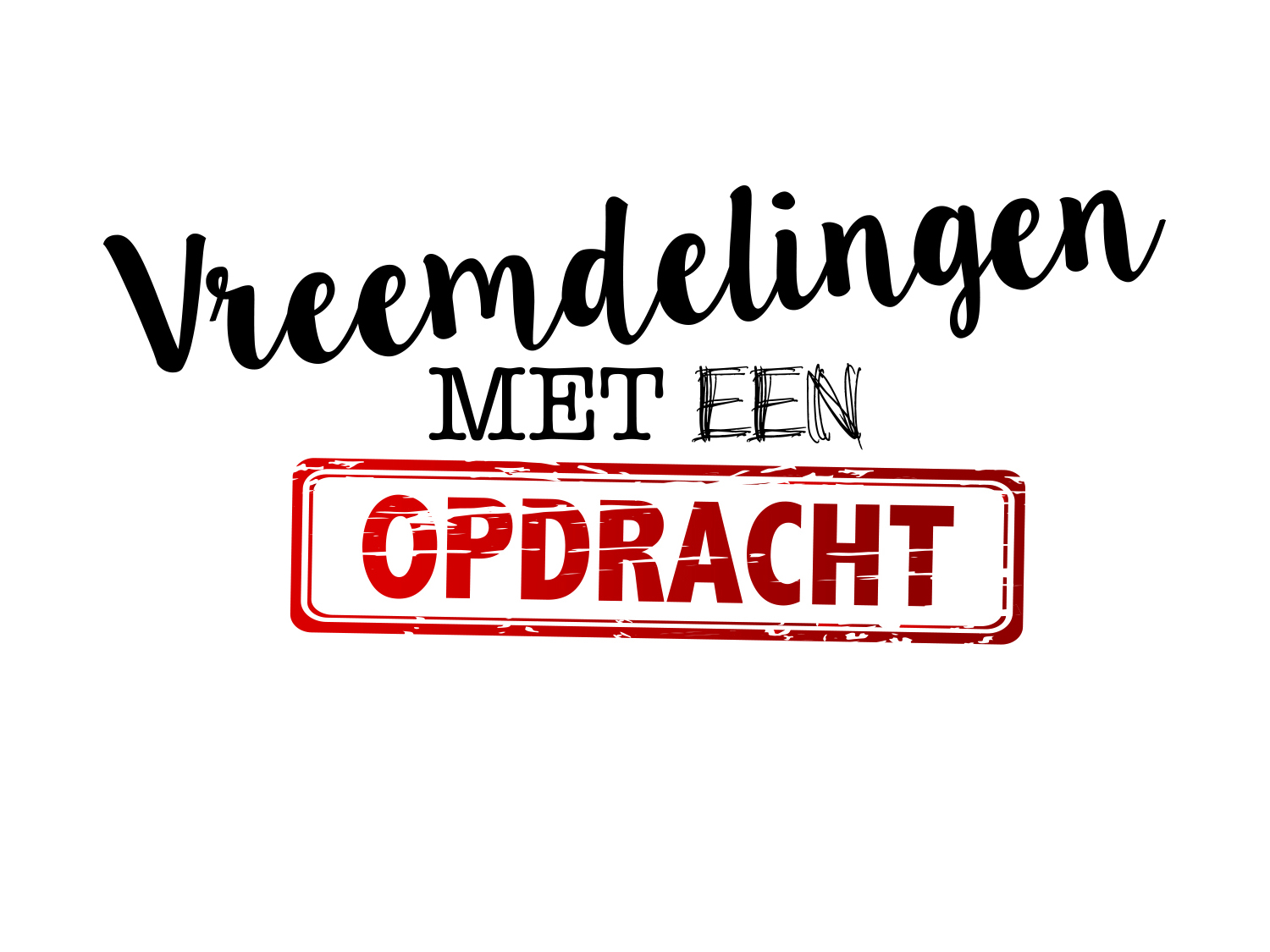 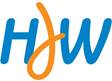 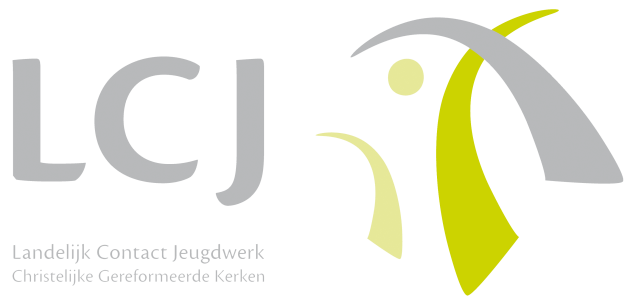 Waar gaan we het over hebben?
Thema’s uit  de 1e brief van Petrus

Ik ben anders!?
Blij zijn als het moeilijk is
Uitzien naar Hem!
Leven met heimwee
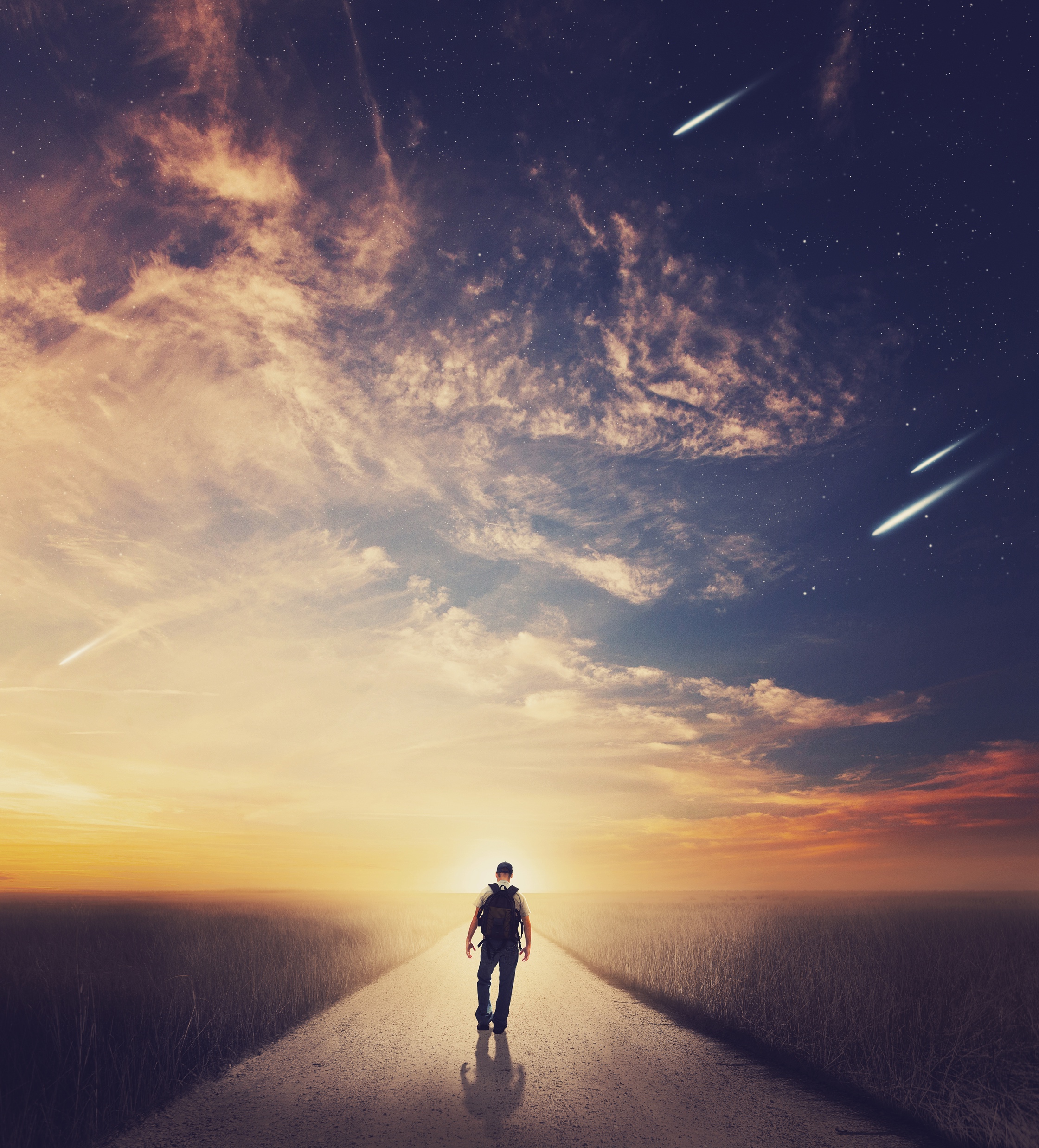 1. Ik ben anders!?
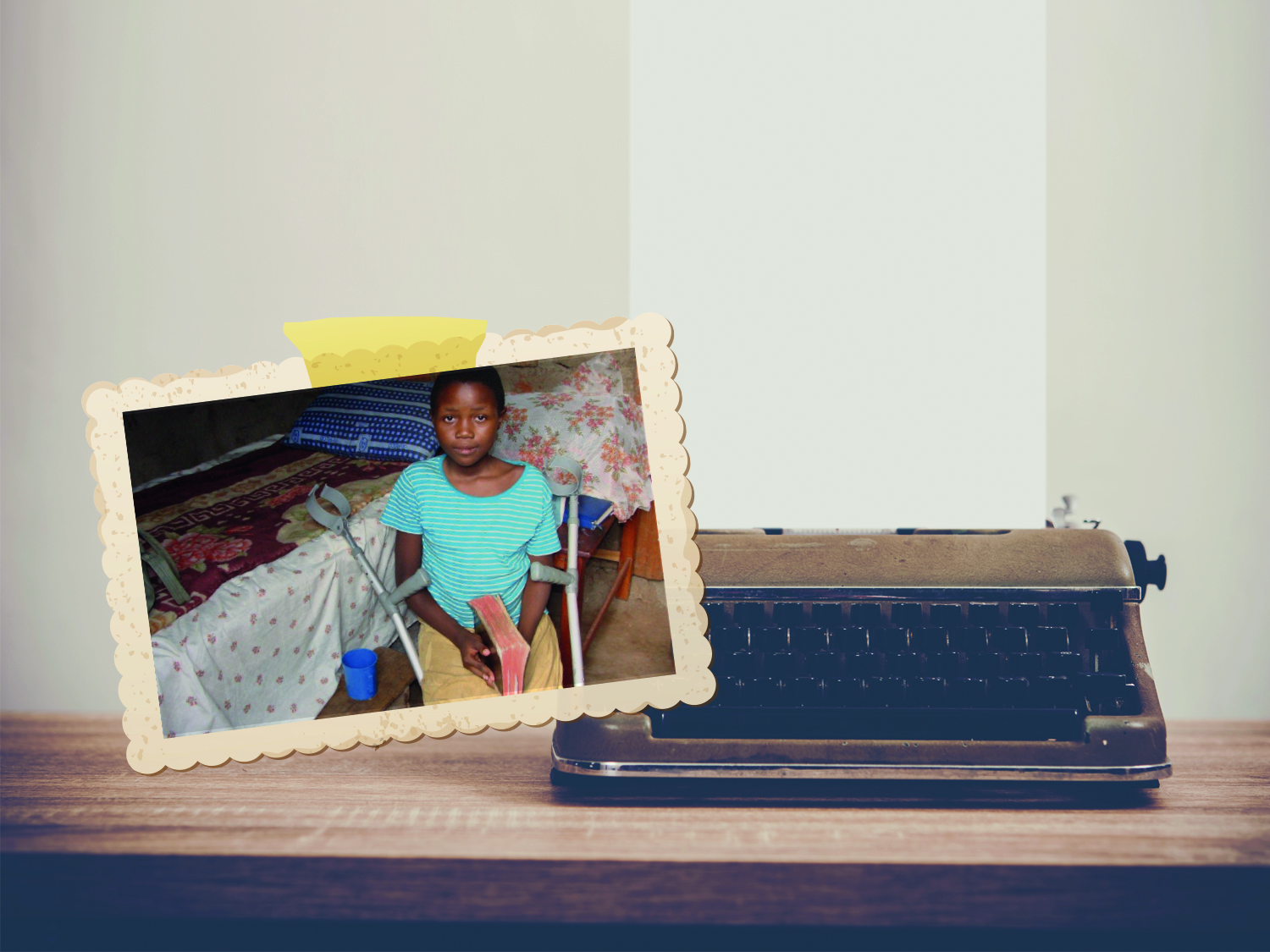 Het verhaal van Susan (14)
Apart gezet?
Luuk weet niet of hij anders wil zijn. Herken je dat?
Wat vind je van de dingen die zijn vader zegt? 
Luuk heeft er niet voor gekozen om apart gezet te worden. Toch heeft de Heere dat gegeven! Wat vind je daarvan?
Wat is het verschil tussen jou en mensen die niet gedoopt zijn en die niet naar de kerk gaan?
De apostel Petrus
Wat weten wij van Petrus?
Heilig leven
Stelling
‘Een christen is apart gezet om voor de Heere te leven en om niet hetzelfde te zijn als de wereld’
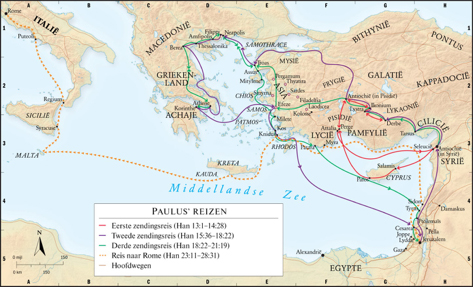 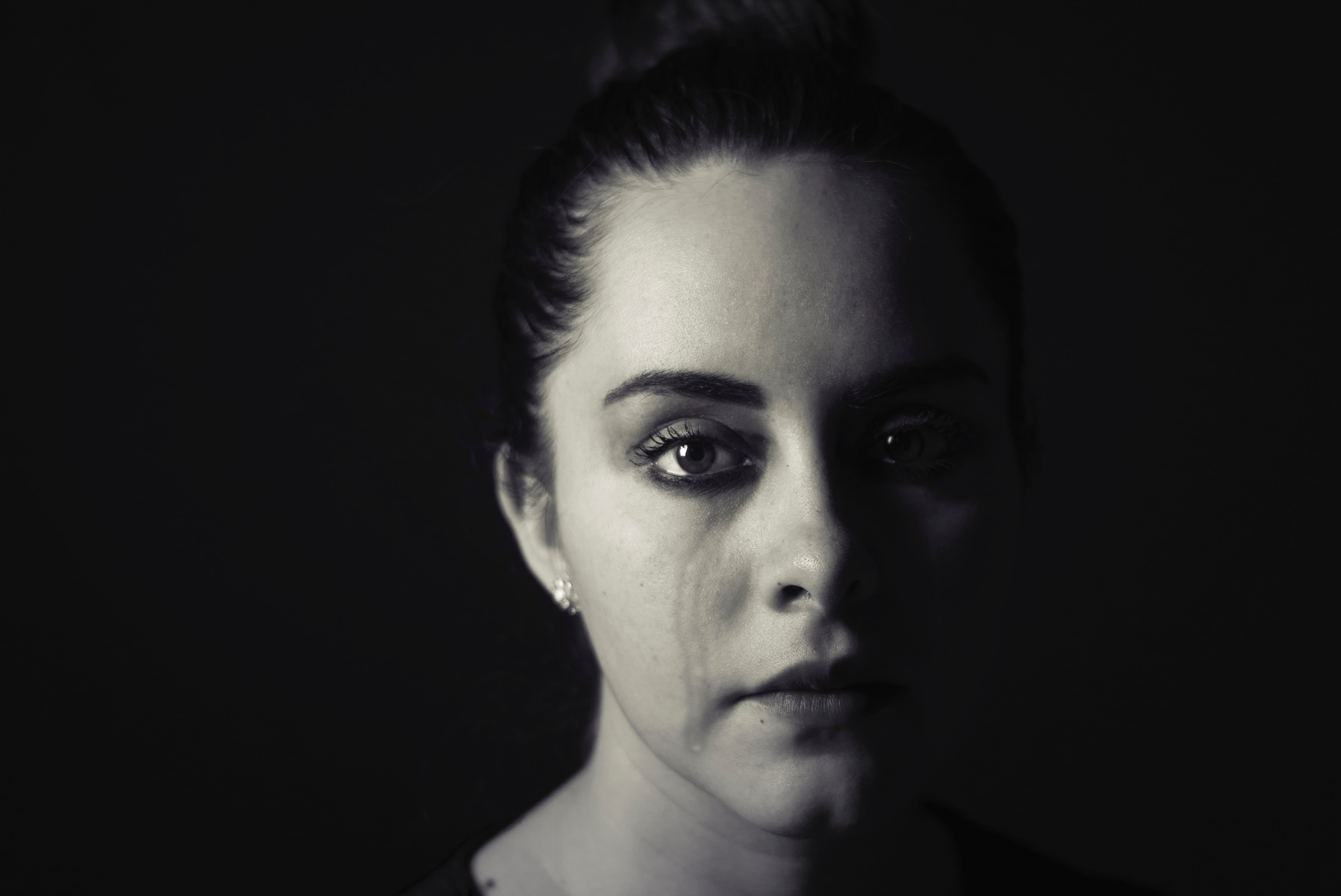 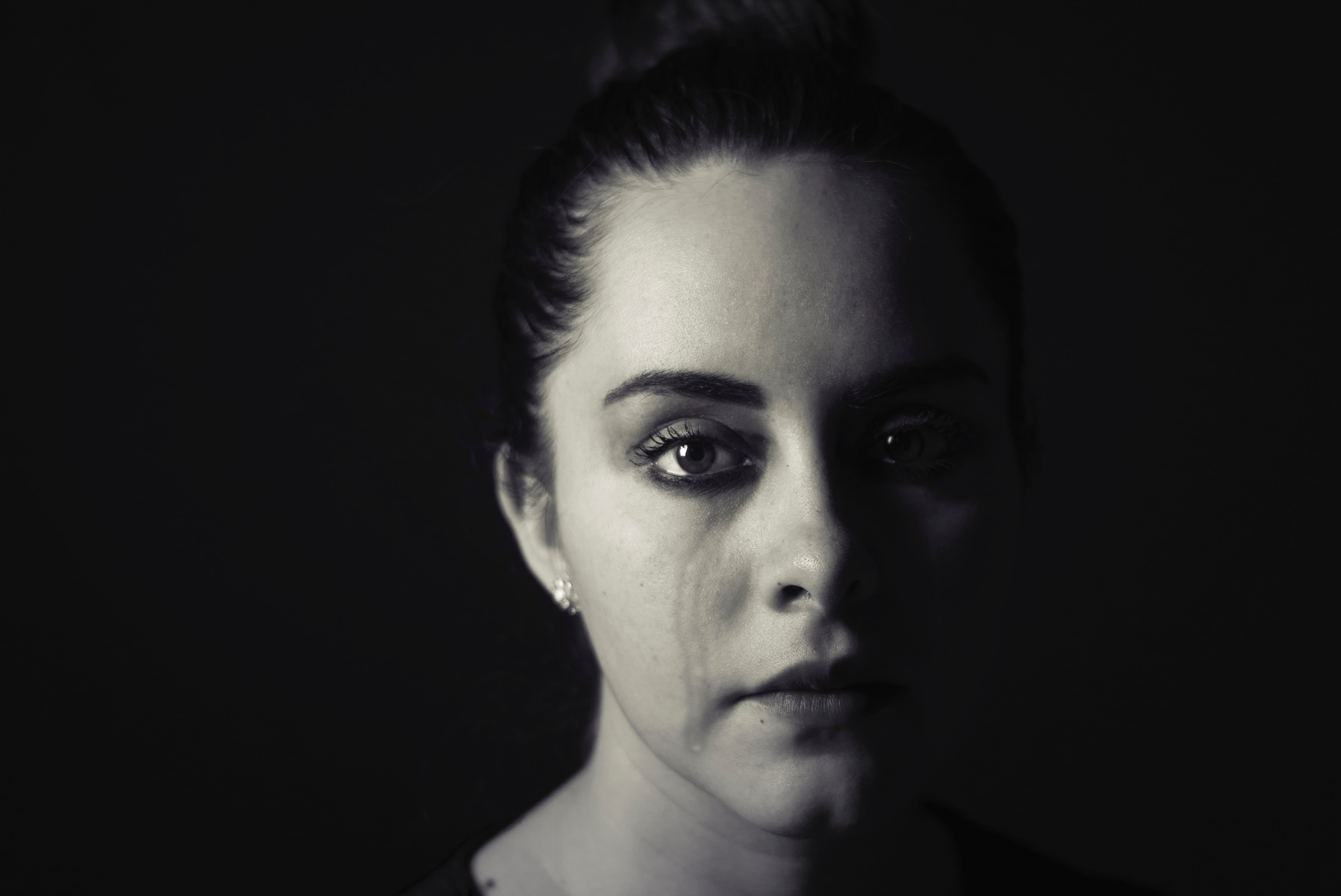 2. Blij zijn als het moeilijk is
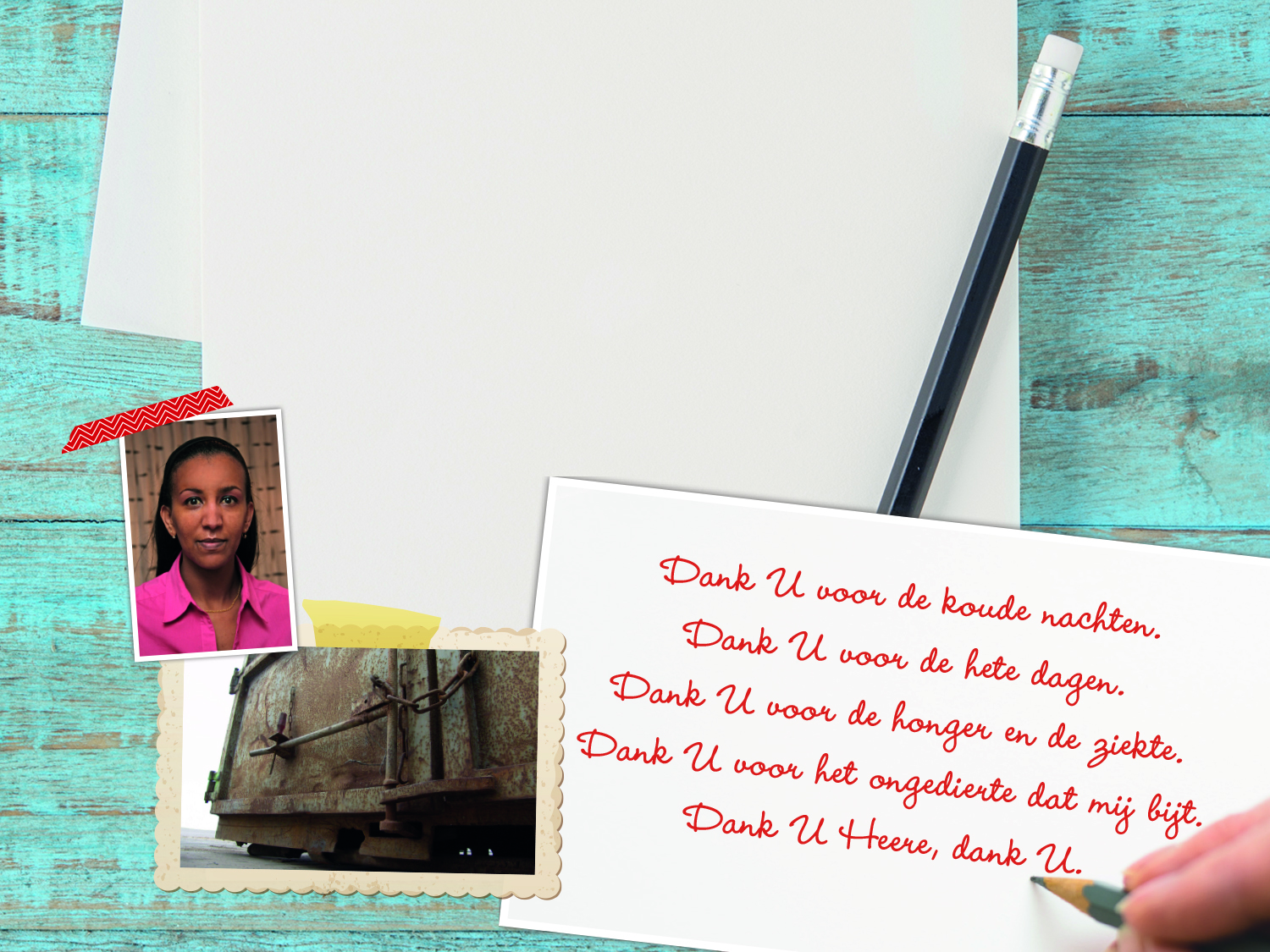 Het verhaal van Helen (30)
Het állerbelangrijkste
1 PETRUS 2:18-25
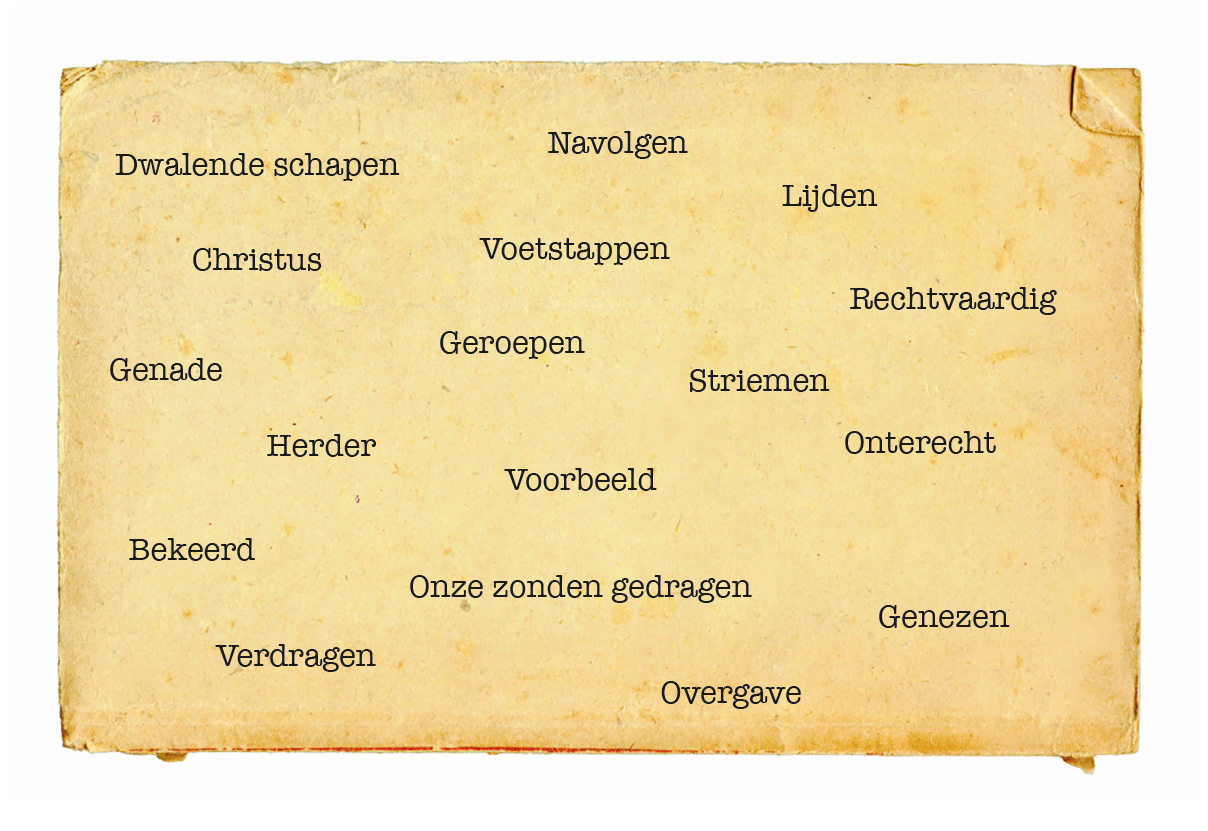 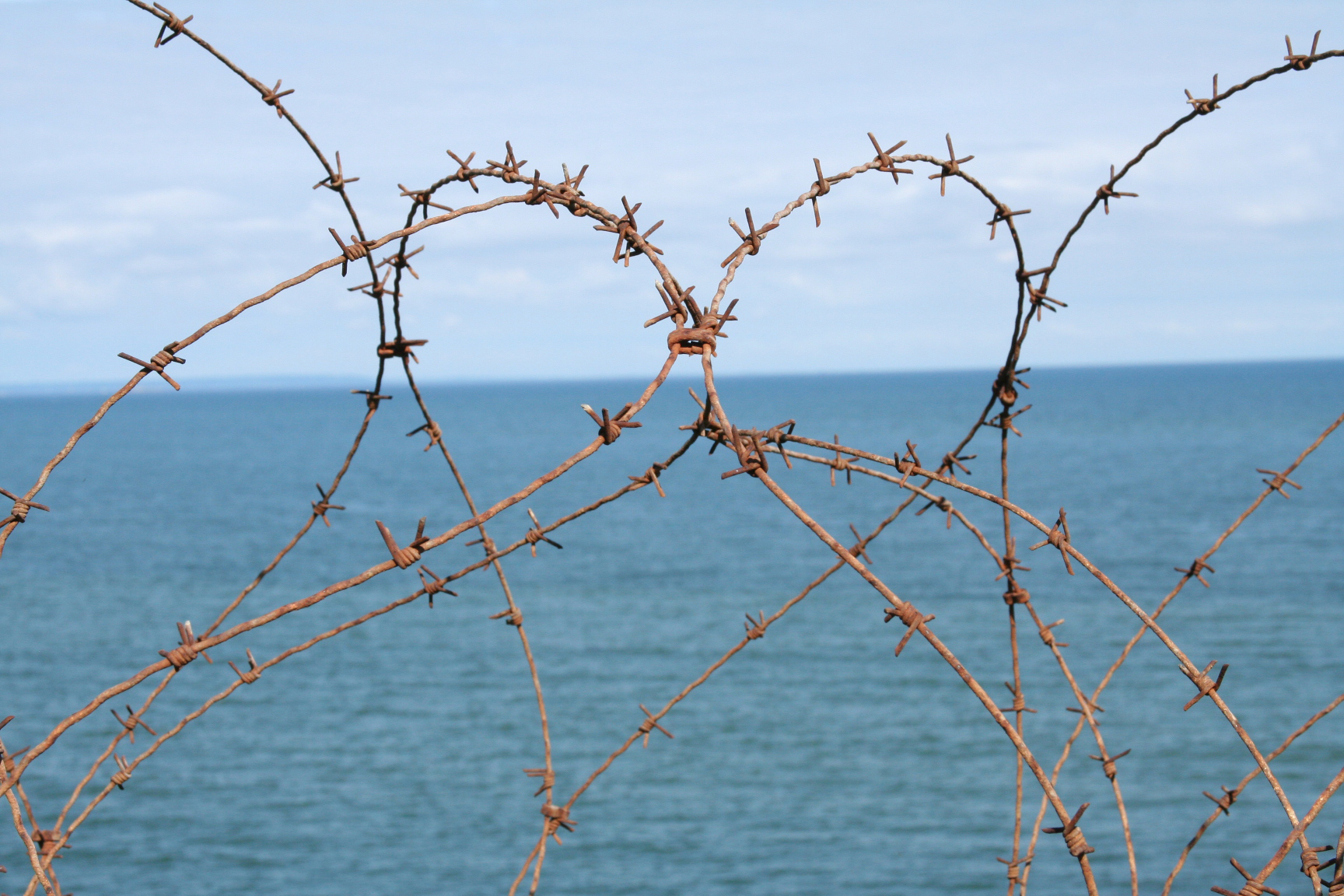 Onderwijs van Jezus
Onderwijs van Petrus
Lees in tweetallen 1 Petrus 3:17 en 1 Petrus 4:12-16
Omcirkel de woorden die over de Heere Jezus gaan
Onderstreep wat je mooi vindt
Zet een vraagteken bij de stukjes die je niet begrijpt
Vertel in eigen woorden wat er in de verzen staat
Bespreek met elkaar de stukjes waar jullie een vraagteken bij gezet hebben
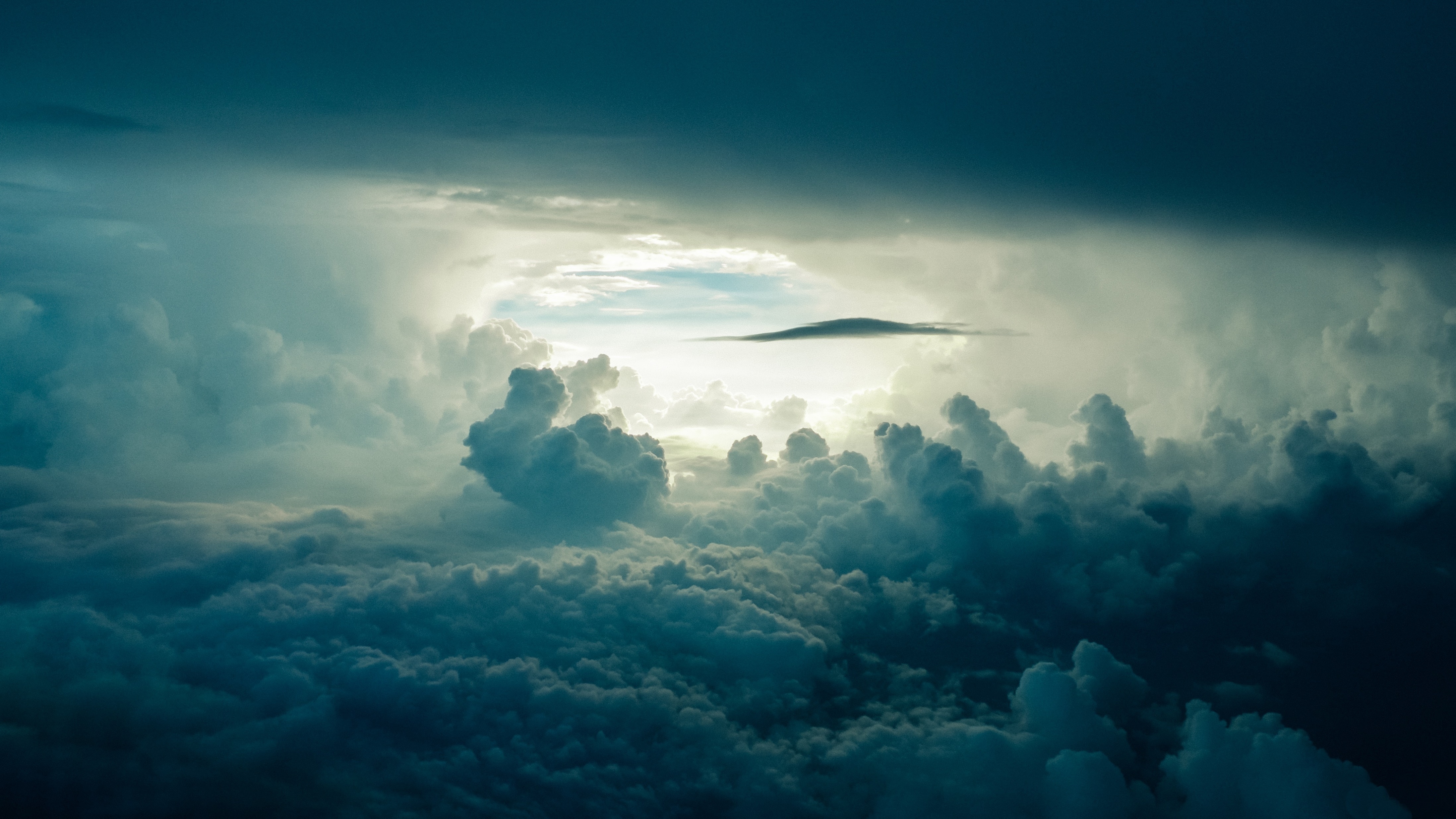 Psalm 73
‘k Zal dan gedurig bij U zijn,
In al mijn noden, angst en pijn;
U al mijn liefde waardig schatten,
Wijl Gij mijn rechterhand woudt vatten.
Gij zult mij leiden door Uw raad,
O God, mijn heil, mijn Toeverlaat,
En mij, hiertoe door U bereid,
Opnemen in Uw heerlijkheid.
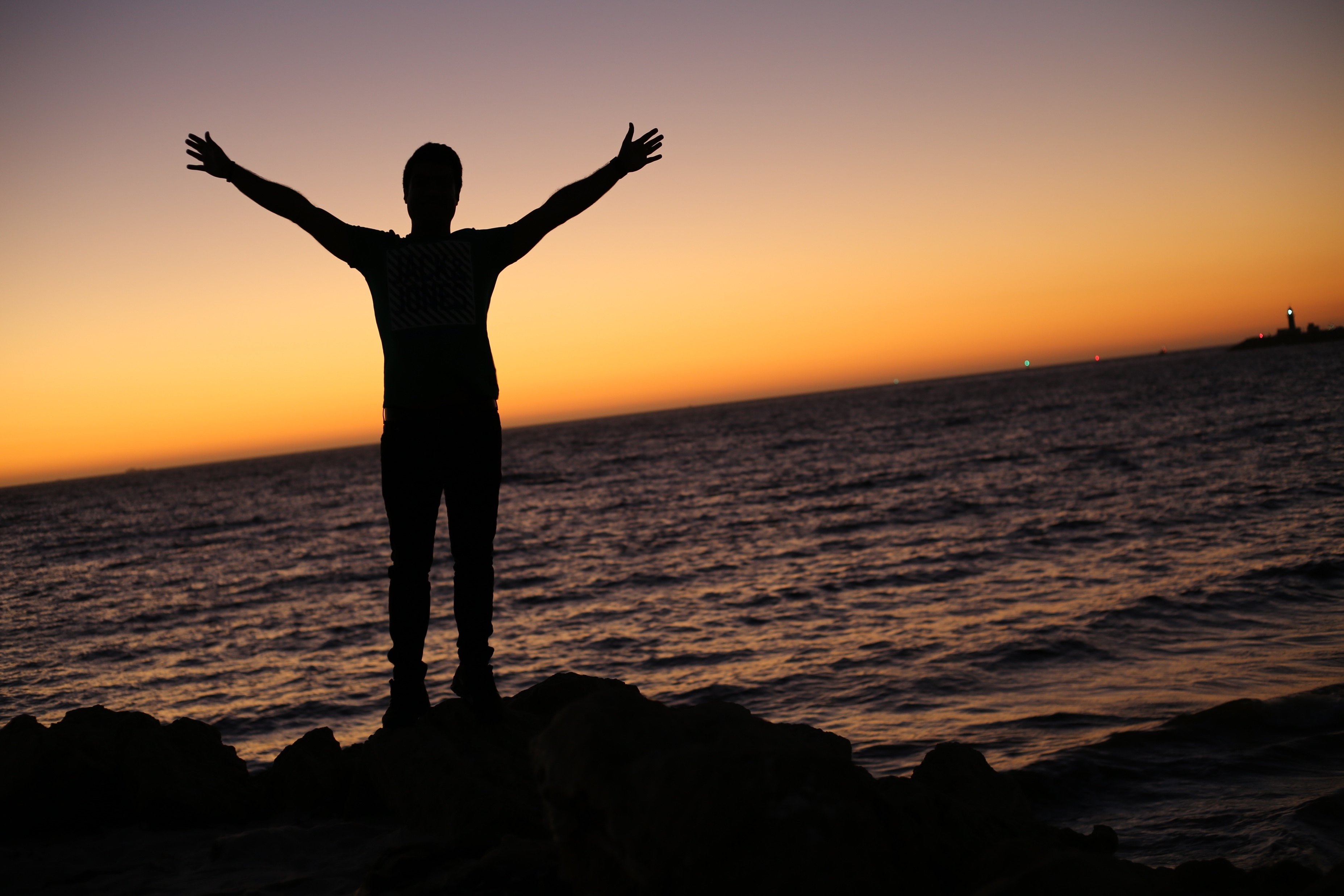 3. Uitzien naar Hem!
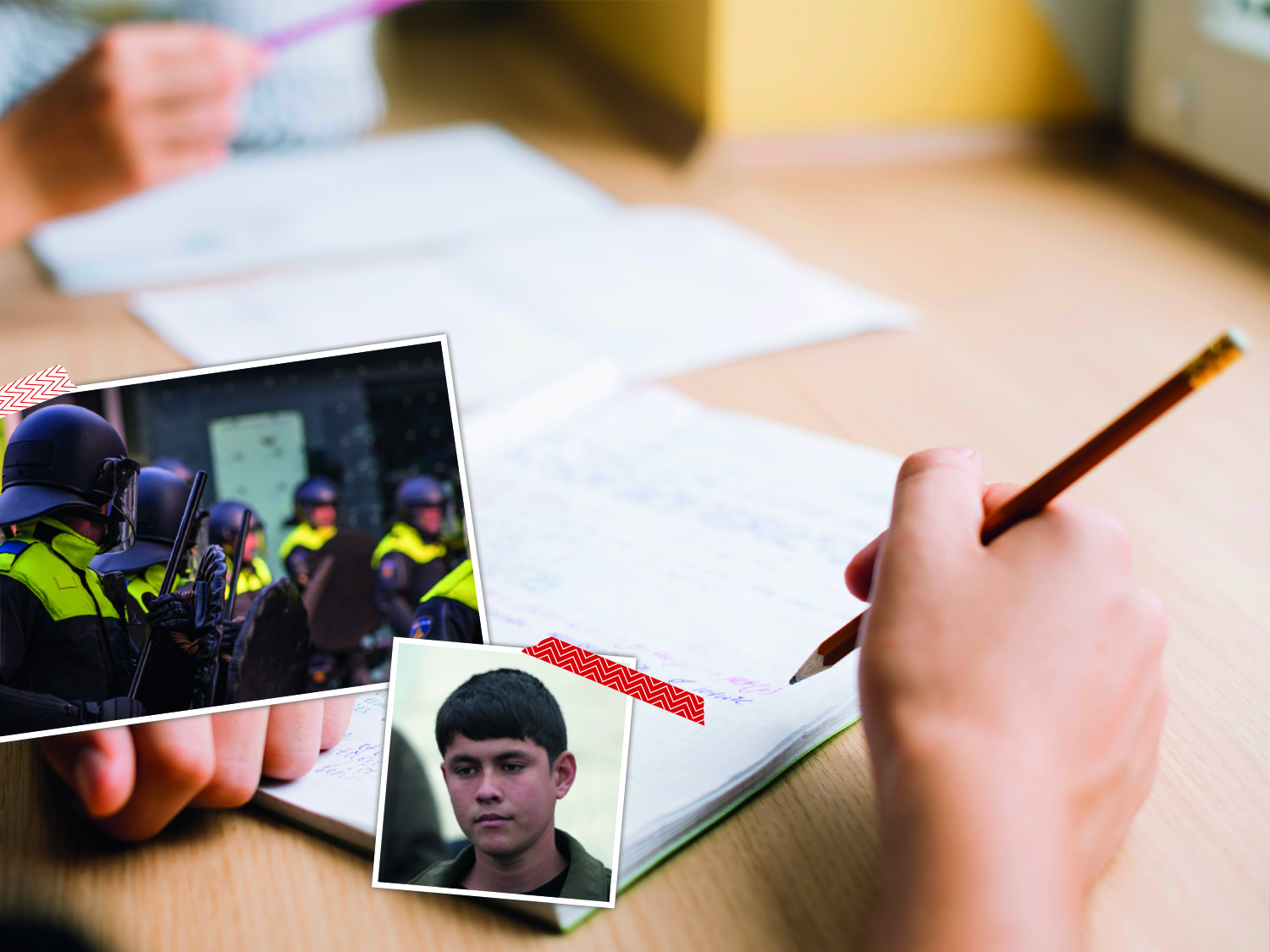 Het verhaal van Jamshud (16)
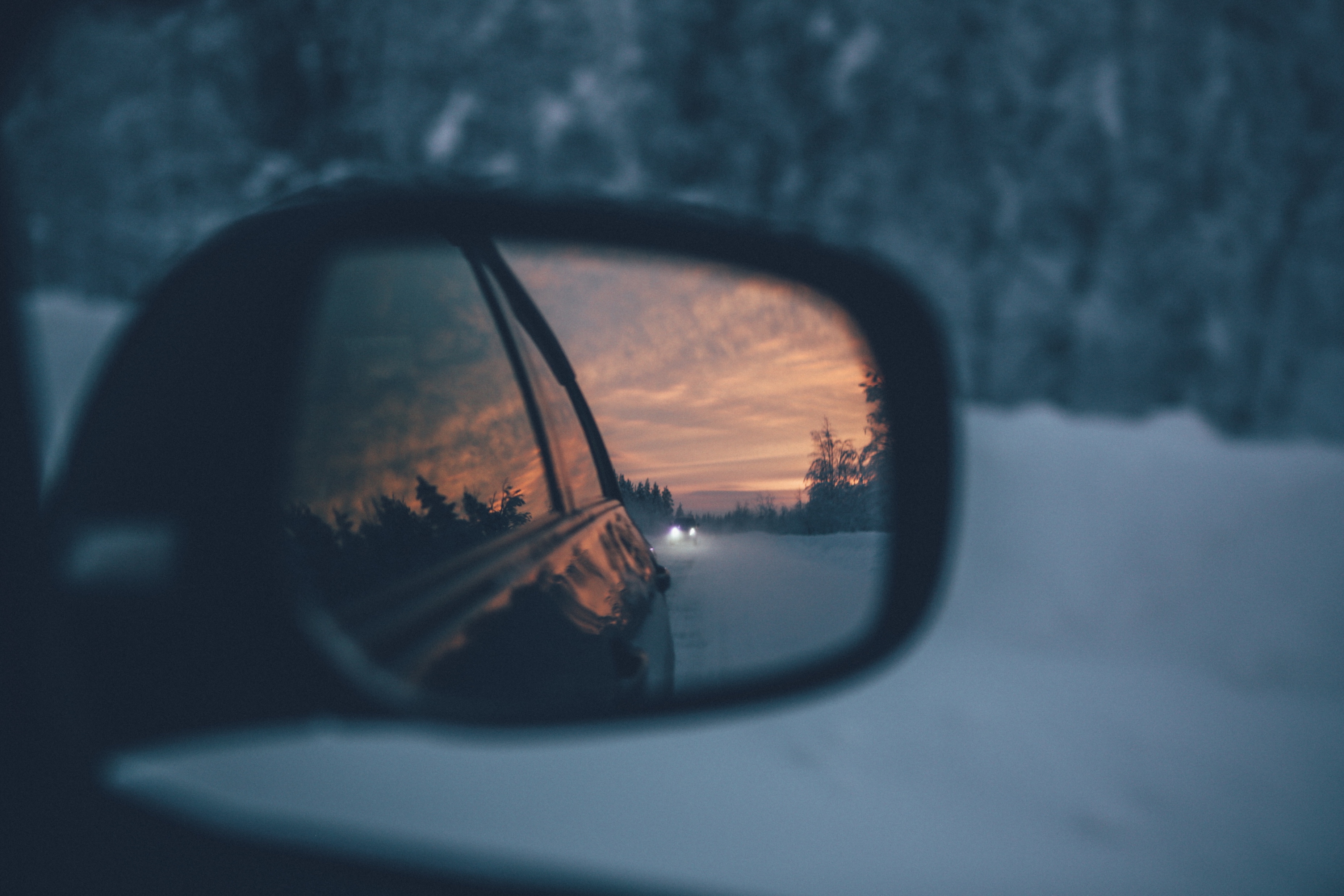 Terugblik
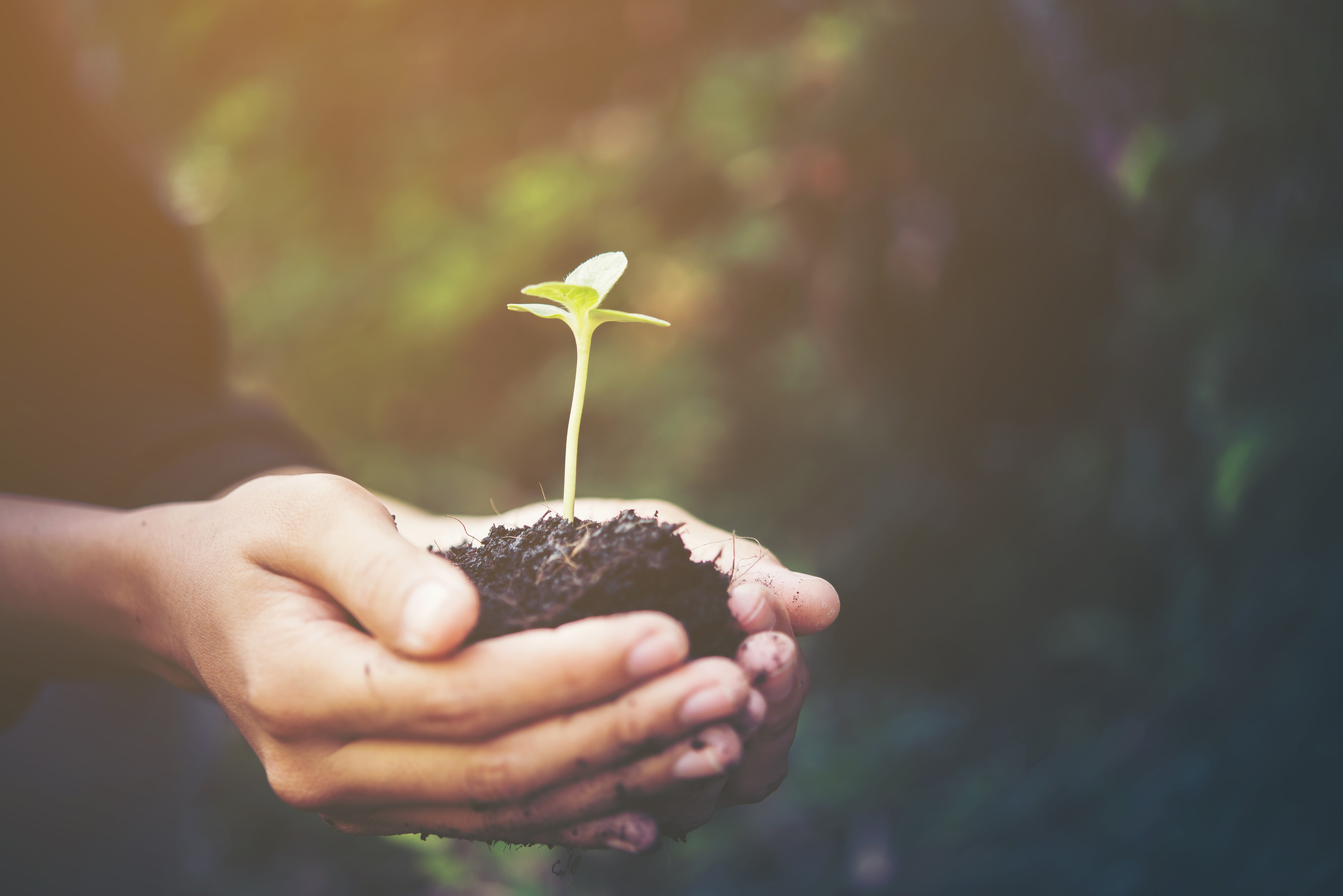 Hoop
Want Jezus leeft!
Bemoediging
Zondag 1
Vraag: Wat is uw enige troost, beide in het leven en sterven?Antwoord: Dat ik met lichaam en ziel, beide in het leven en sterven, niet mijn, maar mijns getrouwen Zaligmakers Jezus Christus eigen ben, Die met Zijn dierbaar bloed voor al mijn zonden volkomenlijk betaald en mij uit alle heerschappij des duivels verlost heeft, en alzo bewaart, dat zonder den wil mijns hemelsen Vaders geen haar van mijn hoofd vallen kan, ja ook, dat mij alle ding tot mijn zaligheid dienen moet; waarom Hij mij ook door Zijn Heiligen Geest van het eeuwige leven verzekert, en Hem voortaan te leven van harte willig en bereid maakt.
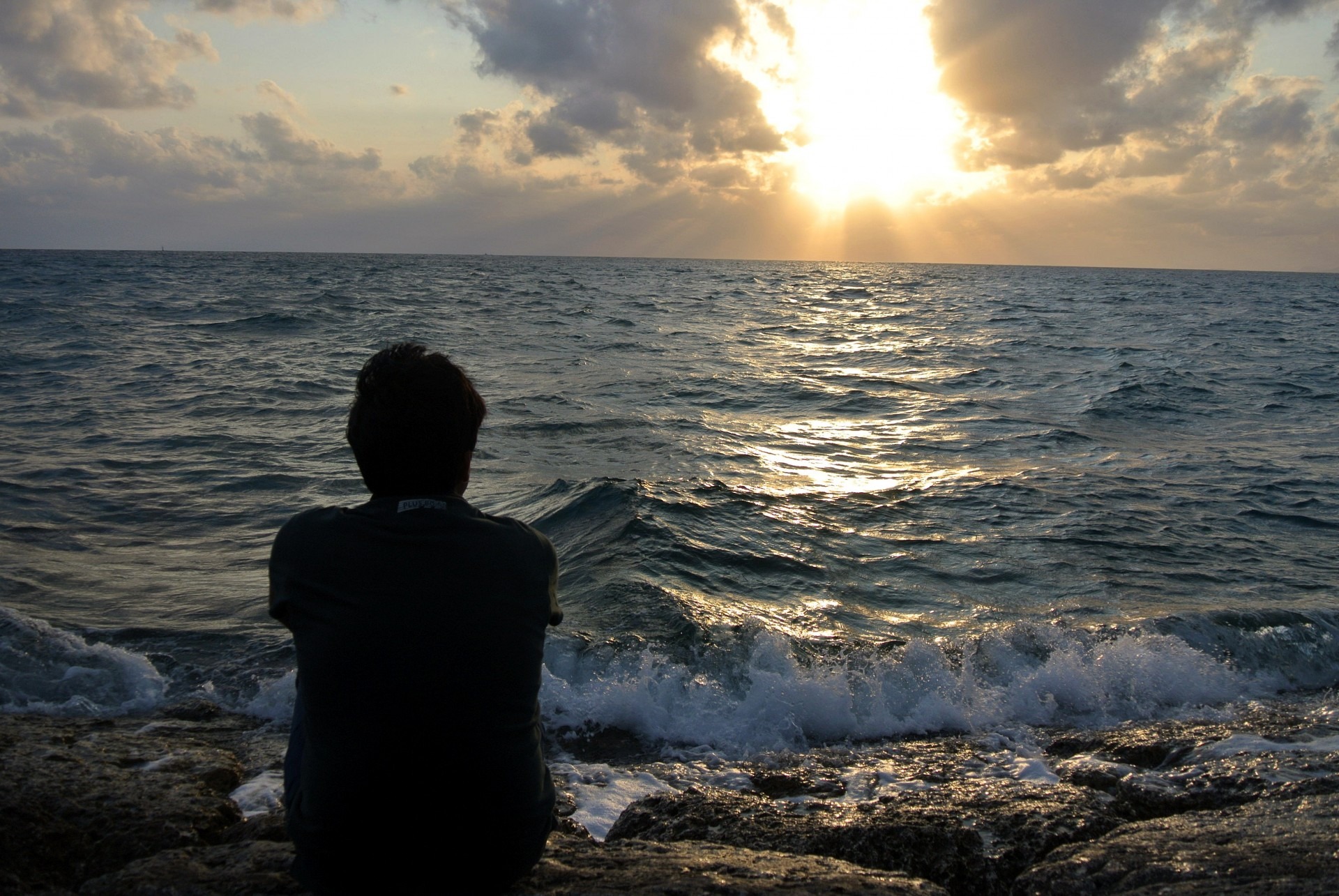 Verlangen
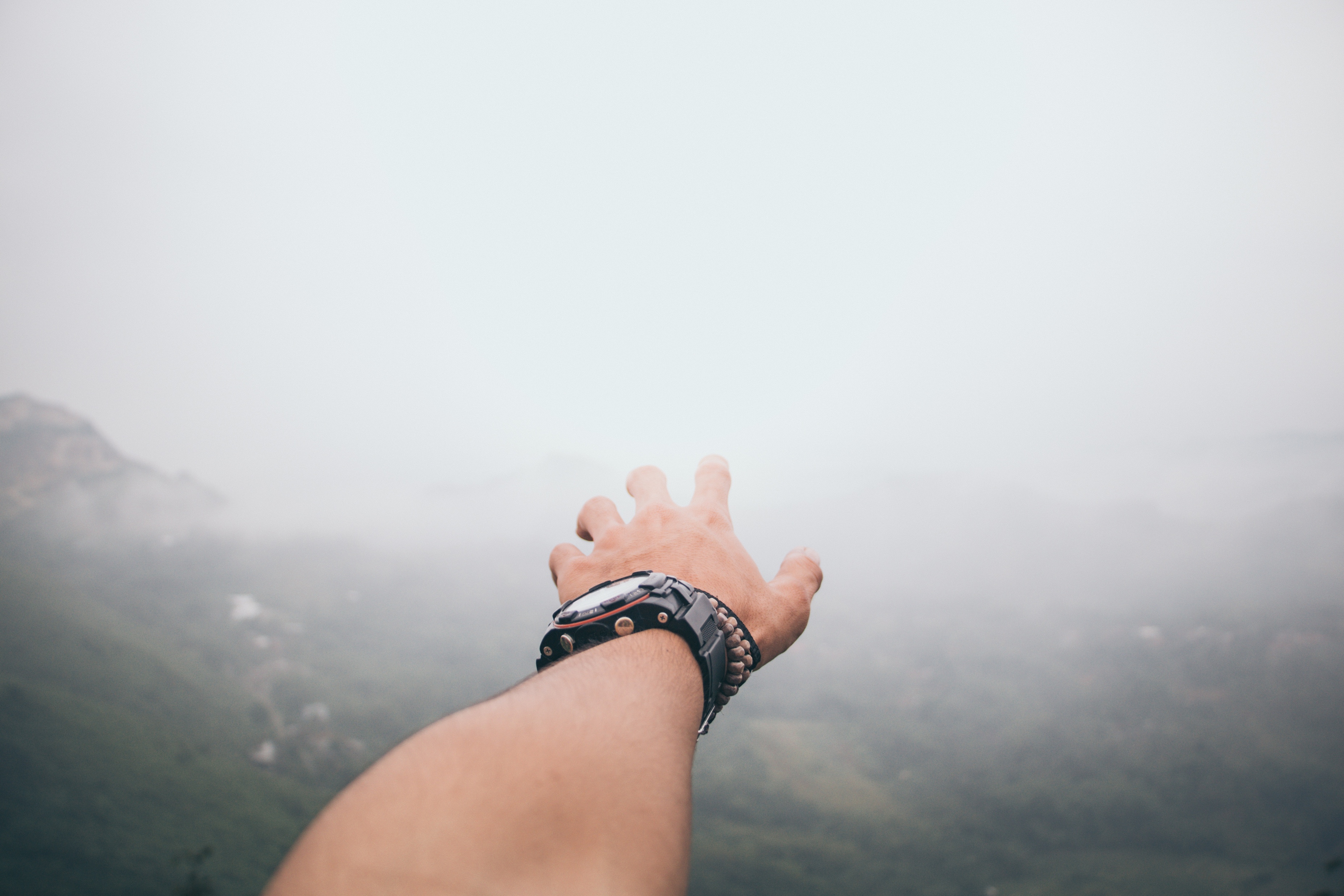 4. Leven met heimwee
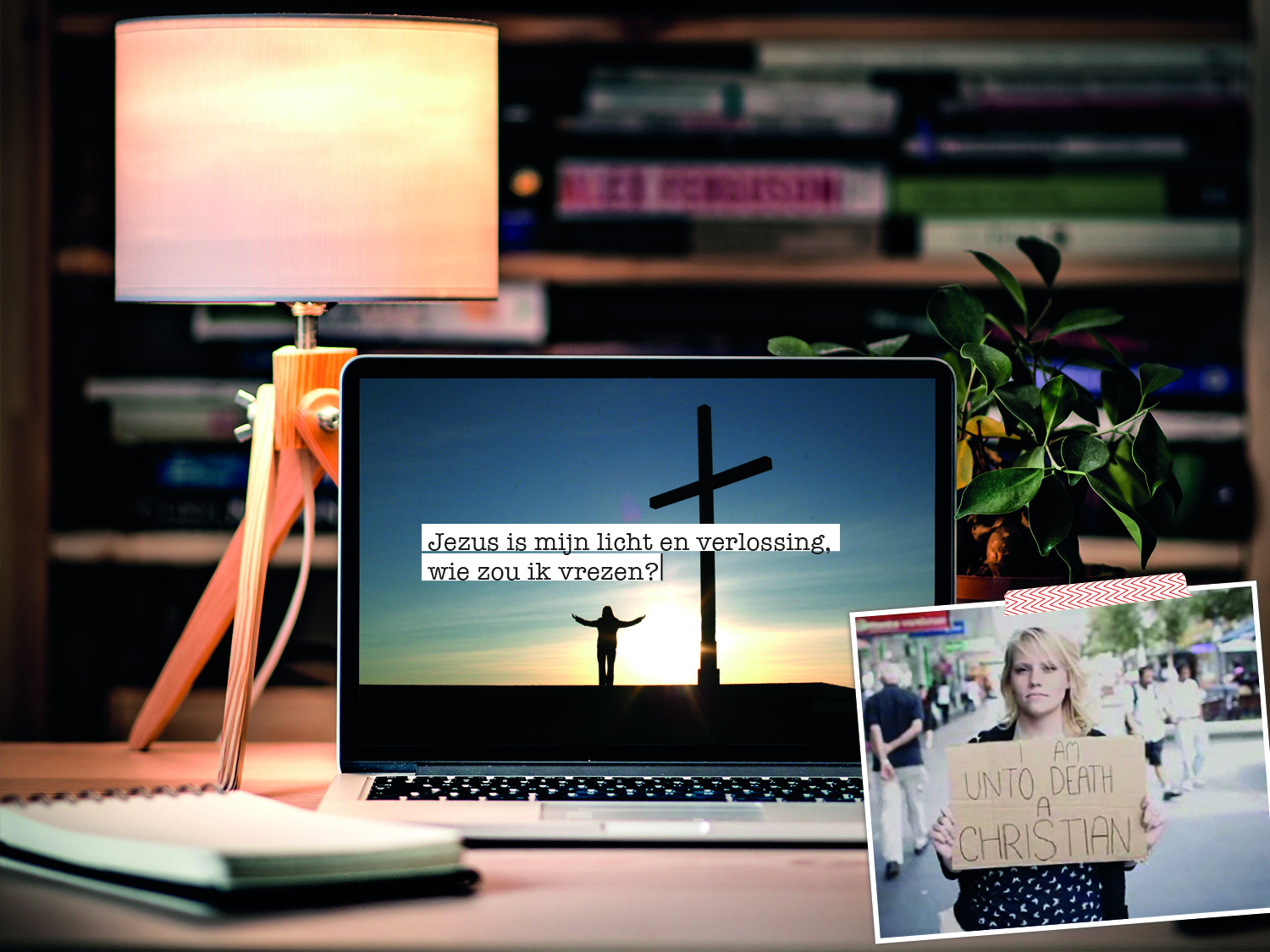 Het verhaal van Fatima (26)
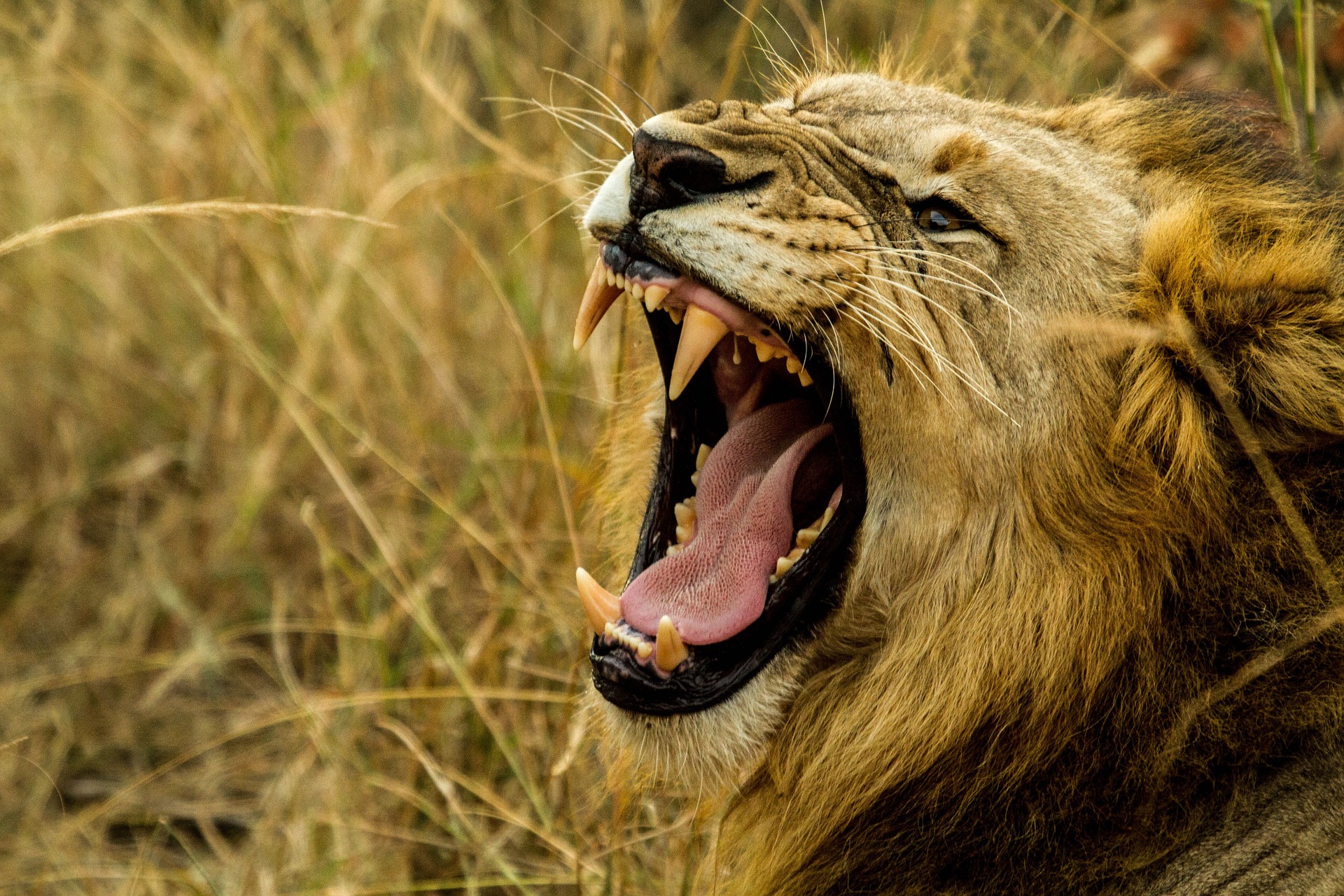 De brullende leeuw
Leven naar Gods wil
Wat past er bij het leven naar de wil van God en wat past er bij het leven naar de begeerten van mensen?
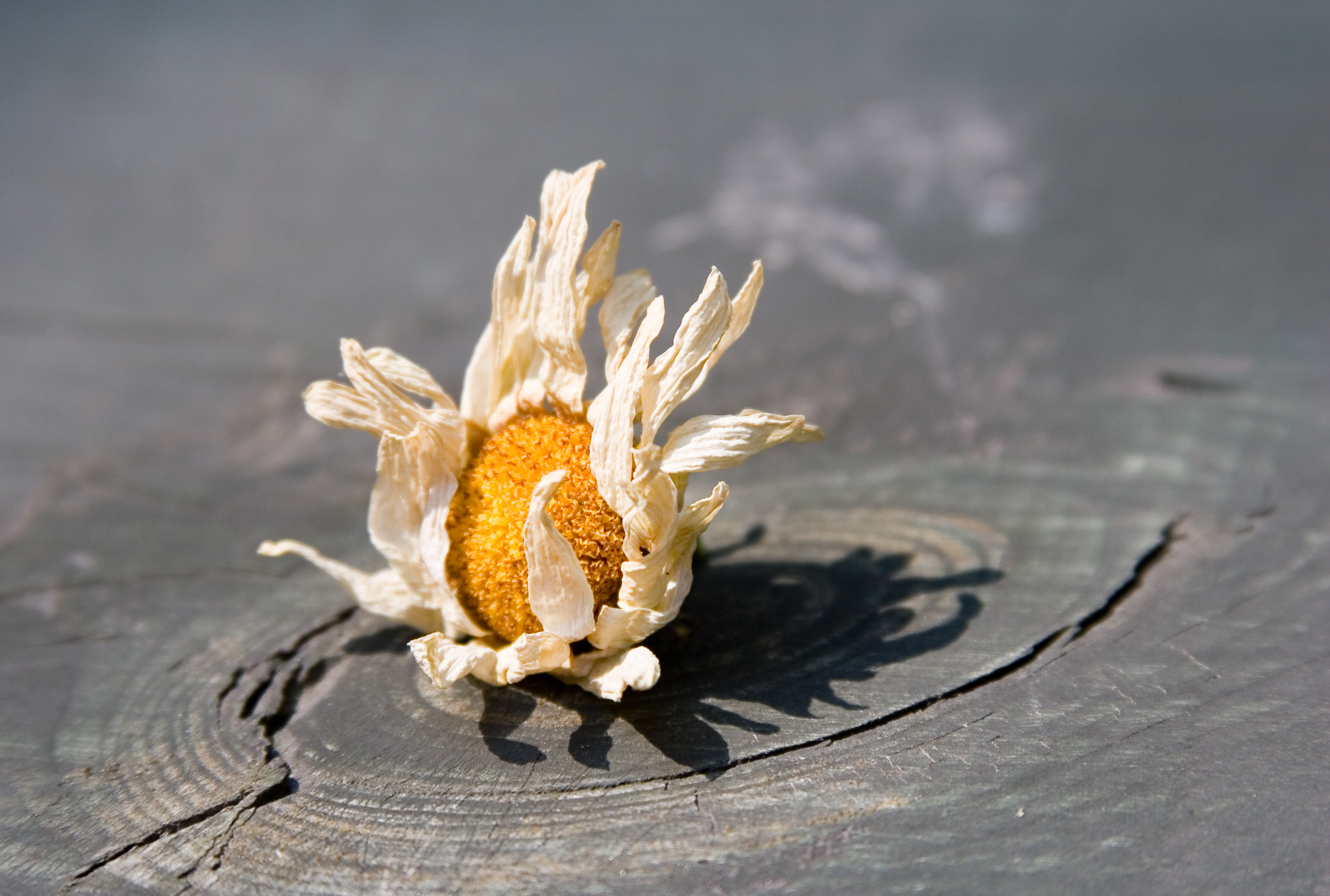 Zekerheid
Maar Gods Woord blijft tot in eeuwigheid!
Stellingen
Het zou makkelijker zijn om te geloven als ik de stem van God echt zou horen in plaats van te lezen in de Bijbel

Alleen gelovigen kunnen de duivel weerstaan

Mijn eeuwige toekomst is ook zeker
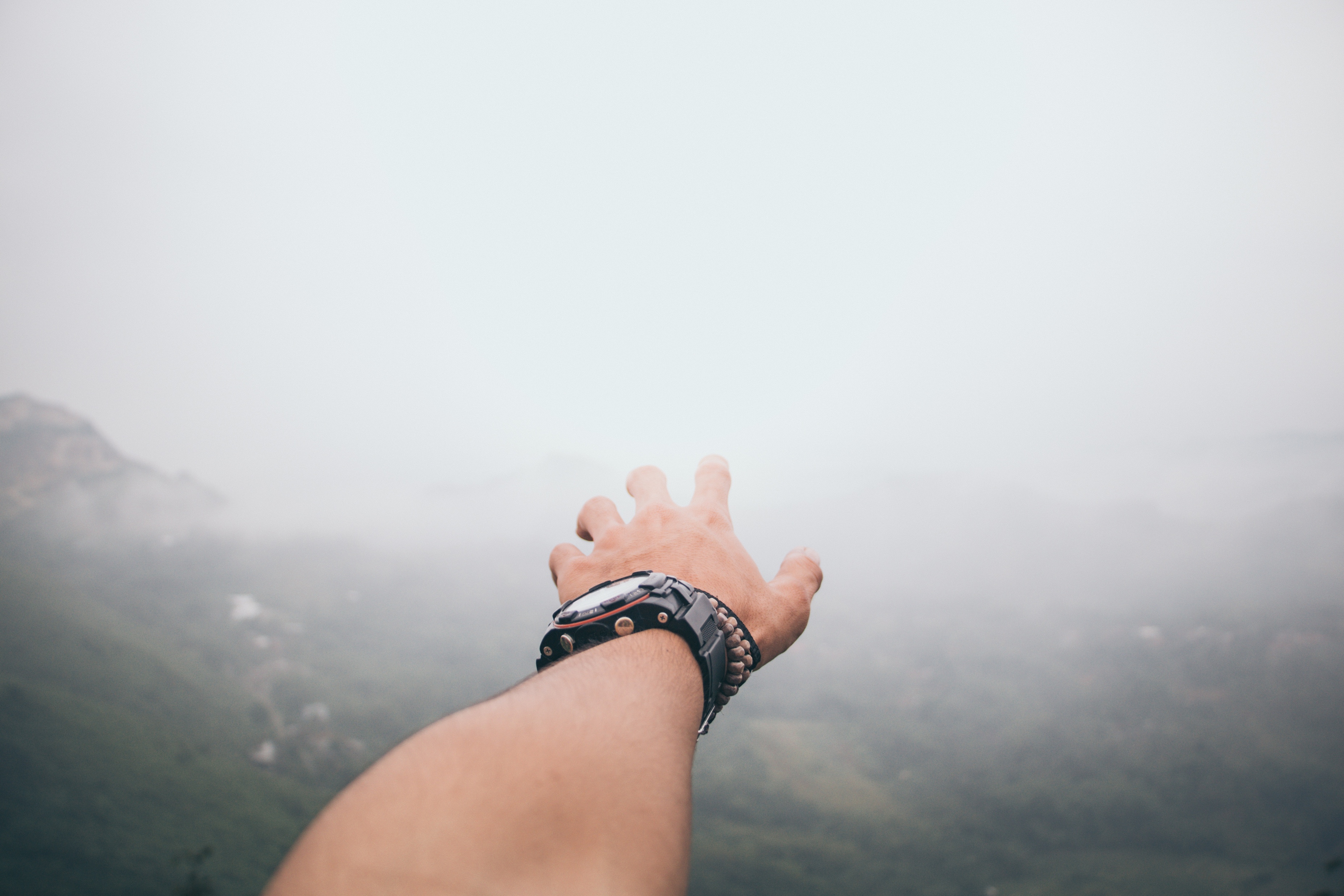 Heimwee
‘Wie heimwee heeft komt thuis’
Samengevat
Bijeenkomst 1


Bijeenkomst 2



Bijeenkomst 3


Bijeenkomst 4




Voorrecht, Anders!?, Vrucht dragen

Blij zijn als het moeilijk is, Het állerbelangrijkste, Onzeker?

Niet in eigen kracht, Levende hoop, Uitzien

Wees op je hoede, Zekerheid, Heimwee